‘’Assessment  of hospital IT landscape in Delhi NCR ‘’
Under the esteemed guidance of Prof. Indrajit Bhattacharya, Dr.Anandhi Ramachandran, Mr.Tarun Gautama(Co owner Kasper Consultancy),  Dr. T. Muthukumar .

By Akshay soni
PG/10/066
Kasper consultancy
Kasper Consulting, setup in 2008, is an Information Technology and Business consulting firm founded by a group of CIOs, CTOs and experienced management professionals to  evaluate and recommend the hardware/software for hospitals  based upon there  business needs.
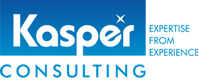 Objective of study
To assess the hospital IT landscape in Delhi- NCR Region.
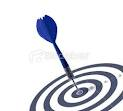 Healthcare Landscape in Delhi
Delhi NCR is the hub of India’s  best hospitals and therefore attracts many patients from around the globe .

Landscape of E.M.R  in Delhi/NCR is at a stage ,where  most of the hospitals have only H.I.S(without clinical modules).
Learning's from internship
Regarding Various healthcare technologies(H.I.S, EMR, Voice to text  EMR) in hospitals.
Part of Business Development  team  for  Middle East markets.
Gave Presentation on Work flows in various departments like Lab and pharmacy.
 Did presentation of As is and To be processes in Implementation.
Attended Demos for Open source software’s.
Gave Presentation on  EMR implementation best practice around the globe.
 Did Assessment of pharmacy in   House or Outsourced in hospital set up.
Implementation studies in World
Studied implementations and healthcare industry in these countries. 
 Oman
Qatar  (National health information  platform program with Cerner IN H.M.C)
Egypt
Turkey
Israel
S.africa
Malaysia
Algeria
Sri lanka
Morocco
Syria
Iran
Lebanon
S.Arabia
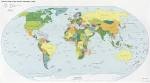 Middle east Implementations
Al shifa E.M.R project in Oman.
Intel projects in Oman
IcT  Health firm’s projects  in Oman
Cerner projects in Qatar ,Egypt.
Vista projects in Egypt.
These numbers in the pie chart shows number of implementation by vendor.
EMR Types
Two types 
A)The Web based system 
It is a remotely hosted electronic medical system accessed via an internet web browser. Such systems are accessed by paying a rental  fee.
 The server on which the application is hosted is located outside the Practice.
 All technical aspects of the server like maintenance  etc. are maintained by a professional IT company. 
One  disadvantage is that the confidential information of the patients  will have to be left at the mercy of the vendor.
B) The client / Server model 
Client / Server systems  allows a practice to have complete control over its data.
 This allows the practice to directly make arrangements of backup without having to get in touch with a vendor. ( Reference what-when-how.com)
This allows for a much faster response time.
 Disadvantage is  that initial costs are high as “onsite hardware” requirements are more.
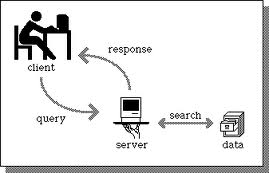 9
Methodology
The Questionnaire been made  consisted of quantitative as well as qualitative Questions .
Questionaire Finalized(4).version3.docx

Sample Size:
Sample of 31 Hospital across Delhi and NCR region.
Analysis by MS Excel.
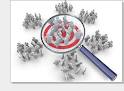 Contd…
Total the Research team met 34 people .
 It included  total  5 Dr  ,15 administrators ,2 nurses ,12 IT staff people  .
Convenient sampling : As  the Choosing  of sample of hospitals in Delhi NCR was as per the convenience of the Researchers at kasper.
11
Respondents profile
Bulk of the respondents were administrators 42%,then came IT staff 36% .
The Respondents were doctors, CEO, administrators, IT department heads and nursing staff.
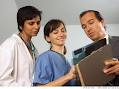 EMRAM
Electronic Medical Record Adoption Model, rating system called EMRAM.
 HIMSS Analytics, a division of the Health Information and Management Systems Society (HIMSS), devised the score model in 2005 to help track a hospital’s progress away from paper, supporting healthcare organizations.
 It  defines stage 0 as having no or very little installed ancillaries and stage 7 as having a fully electronic operation.
(Reference www.vahimss.org)
14
EMR adoption model
HIMMS have stages on EMR adoption model
Stage 7 - Medical records are fully electronic, data warehousing is in use
Stage 6 - Physician documentation in structured templates; full clinical decision support system in use; full   picture archiving systems in use
Stage 5 - Closed loop medication administration that addresses every step of medication use process.
Stage 4 - Computerized physician order entry system in use, clinical decision support system in use.
Stage 3 - Clinical decision support system in use for error checking; photographic archiving system in use outside radiology.
Contd..
Stage 2  -  Clinical data repository; controlled medical vocabulary,  may have document imaging.
Stage 1 - Ancillaries (lab, radiology, pharmacy) are installed
Stage 0 -   None of the three ancillaries are installed.(www.medicexchange.com Reference)
16
Hospitals list in study
Deen dayal upadhya (stage 1   )                      500bed
Jeevan Mala Hospital ( stage 1)                       30 beds
Jivodhaya Hospital (  stage 1     )                     4 5 beds
Kalra Hospital ( stage 1     )                              150 beds
Orthonova Hospitals (stage 1  )                      40  beds
GB Pant( stage 2  )                                             613 beds
Prakash (stage 3   )                                            100 beds
Vinayak hospital( stage 3   )                             45 beds
Bansal Hospital( stage 3  )                                50  beds 
Center for sight( stage 3 )                                 4   beds
Jaipur Golden( stage 3 )                                     120 beds
Action balaji (stage 3      )                                    600 beds
Kalyani hospital( stage 3  )                                 125  beds
Delhi Heart & Lung Institute (stage 3  )            101 beds
Umkal  hospital  (stage 3     )                               150  beds
Bhagat hospital (stage 3    )                                120 beds
MGS hospital (stage 3 )                                       110 beds
Maharaja Agarseen  (stage 3   )                          380 beds
Kukreja hospital ( stage 3    )                              110 beds
Ridge Heart Institute( stage 3   )                        180 beds
National Heart Institute (stage 3  )                    104  beds
Rockland hospital (stage 4     )                            100 beds
Columbia Asia (stage 4      )                                 90 beds
Artemis Hospital (stage 4)                                   300 beds
Paras Hospital (stage 4  )                                     250  beds
Yashoda hospital (stage 4   )                               300 beds
Park Hospital (stage 5   )                                      304 beds
B.L Kapoor Hospital (stage 5  )                           308 beds
Ganga Ram Hospital (stage 5  )                          650 beds
Rajiv Gandhi hospital  (stage 5)                         241 beds
18
Hospitals according to stages
50 % of the hospitals are in stage 3 .
16% are in stage 4 and stage 1
Stage 1
Features of Hospitals in stage 1 
They Have basic patient registration
They have Patient appointment 
 They have Dr .scheduling

List of hospitals in stage 1 
Deen dayal upadhya stage 1                       500bed
Jeevan Mala Hospital  stage 1                   30 beds
Jivodhaya Hospital   stage 1                       45 beds
Kalra Hospital stage 1                                  150 beds
Orthonova Hospitals stage 1                      40  beds
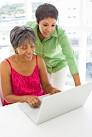 Stage 2
Features of Hospitals in stage 2

They Hospitals having  IT in pharmacy and laboratory .
They have  Basic Pacs(Picture Archival and communication system)


List of hospital in stage 2
GB Pant stage 2                                            613 beds
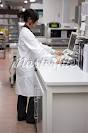 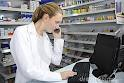 Stage 3
Feature of Hospitals in stage 3
They Having HIS Non clinical modules
They have Inventory management through HIS (Hospital information systems ).
They have Patient billing .& Bed allocation.
List of hospital in stage 3
Prakash stage 3                                              100 beds  
Vinayak hospital stage 3                                45 beds
Bansal Hospital stage 3                                  50 beds
Center for sight stage 3                                 4 beds
Jaipur Golden stage 3                                    120 beds
Action balaji stage 		           600 beds
Kalyani hospital stage 3                                  125  beds
Delhi Heart & Lung Institute stage 3            101 beds
Umkal  stage 3                                                 150  beds
Bhagat hospital stage 3                                  120 beds
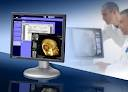 Stage 4
Features of hospitals in stage 4 
They have HIS with clinical modules.
They have Medication orders .
They have CDSS clinical decision support systems .
List of hospital in stage 4

Rockland hospital stage 4                                 100 beds
Columbia Asia stage 4                                        90 beds
Artemis Hospital stage 4                                    300 beds
Paras Hospital stage 4                                        250  beds
Yashoda hospital stage 4                                   300 beds
Stage 5
Feature s of hospitals in stage 5 
They have CPOE( Computerised  Physician order entry)
They have Pacs FULL
They have BCMA (Bar coded medication administration)
They have ERP  Enterprise resource planning (ERP) systems integrate management information across an entire organization, embracing finance , sales and service etc. ERP systems has an integrated software  application
Hospitals in stage 5 are :
Park Hospital stage 5                                                   304 beds
B.L Kapoor Hospital stage 5( due to  cpoe    )             308 beds
Ganga Ram Hospital stage 5                                        650 beds

Rajiv Gandhi hospital  stage  (due to   cpoe,pacs )   241 beds
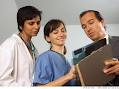 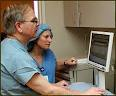 Open ended questions analysis
Challenges faced by hospitals are :-
New Recruits training on systems .
Dr. adoption of IT systems.
Integration of various system in hospitals



 .
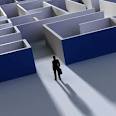 Technology used in hospitals
Hospitals using medical transcription .
Kalyani 
Jaipur Golden 
Action balaji
Park hospital		
Bansal hospital
Major vendors
In Delhi NCR major health IT players
Akhil systems and accurate been majorly implemented In Delhi NCR hospitals .
Do you feel the need of IT in labs and radiology ?( For stage1hospitals)
Stage1,Are you satisfied with yourinventory management .system?
3 Hospitals saying yes were Jeevanmala,Kalra and orthonova Hospital. 
2 Hospitals saying can’t say were  Deendayal and Jiyodhaya hospital.
No. of Hospitals
N=5
29
Stage1,Are you satisfied with TAT in your labs?
2 hospitals saying yes were Jeevanmala and Jiyodhaya .
1 hospital saying No was Kalra hospital.
2 Hospitals saying can’t say were Deen dayal and orthonova.
No. of Hospitals
N=5
30
Do you feel trouble managing your inventory?
Hospitals saying yes are Jeevanmala, Jivodhaya .
Hospitals saying no are  Kalra .
Hospitals saying can’t say  Deendayal ,Orthonova .
No. of Hospitals
N=5
31
Stage 2
Rating scale
32
Stage 3,Do you think HIS system has helped in improving quality of care?
Rating scale
Scale 1=strongly disagree,2disgaree,3=can’t say,4=agree,5=strongly agree.
33
Stage3, Do you think your HIS should have feature of clinical and medication orders?
Rating scale
Scale 1=strongly disagree,2disgaree,3=can’t say,4=agree,5=strongly agree.
34
Stage 3,Would you like to incorporate basic CDSS (such as allergy info, drug-drug interaction) ?
Rating scale
Scale 1=strongly disagree,2disgaree,3=can’t say,4=agree,5=strongly agree
35
Stage 3,Do you think the HIS system has helped in improving operational efficiency?
Rating scale
Scale 1=strongly disagree,2disgaree,3=can’t say,4=agree,5=strongly agree
36
Stage 3 ,Please rate the proficiency of staff using IT systems?
Rating scale
80 % staff proficient with IT System .
Scale 1=strongly disagree,2disgaree,3=can’tsay,4=agree,5=strongly agree
37
Stage 4 ,Do you think the IT system has helped in improving operational efficiency?
All hospitals in stage 4 agree on this point here.
Scale 1=strongly disagree,2disgaree,3=can’t say,4=agree,5=strongly agree.
Stage 4 ,How much comfortable are you with the current IT systems?
Rating scale
80% of hospitals here are comfortable with the IT systems.
Scale 1=strongly disagree,2disgaree,3=can’t say,4=agree,5=strongly agree.
39
Stage 5,Do you think the IT system has helped in improving operational efficiency?
Rating scale
Scale 1=strongly disagree,2disgaree,3=can’t say,4=agree,5=strongly agree.
40
Stage5,Rate your modified workflows against old practices without IT systems?
Rating scale
Scale 1=strongly disagree,2disgaree,3=can’t say,4=agree,5=strongly agree.
41
0-100 Bed Range v/s stage Analysis
37% hospitals are in stage 3 in 0-100 bed range.
Hospital stage
42
101-200 Bed range v/s stage analysis
91% of hospitals in bed range 100-200 are in stage 3.
Hospital stage
43
201-300 Bed range v/s stage
Hospital stage
301-400 Bed range v/s stages
Hospital stage
45
400 above Bed range v/s stage
Hospital stage
46
SWOT
SWOT of healthcare IT landscape in Delhi NCR 
Strengths 
Majority of hospitals have HIS(without clinical module) so its stage 3, now they can  integrate EMR into their systems.
Technical skills of IT professionals.
 Availability of various vendors in healthcare information systems domain.
Weakness  
No standards in India on Healthcare IT.
IT been limited to accounts and registration process ,without taking clinical part .
High initial investment and high training cost.
Contd…
Clinical, administrative, and financial systems are not linked, and as a result, many healthcare institutions are not yet maximizing their IT potential.
User resistance among medical staff.
Opportunity 
Much of hospitals in Delhi NCR  have HIS  .
Increase in Quality care of patients If EMR been used for clinical modules (drug –drug alerts etc.)
Use in drug discovery and clinical trials  from Data mining is opportunity in health IT .
48
Contd…
Threat 
High initial cost in EMR .
Negative perception of EMR as being external system.
Resistance towards adoption of technology.
Limitations of study
Not been able to meet many doctors (only 11% respondents were Dr’s ),as the people organization gave permission  only those are available for survey interaction.
Few organizations been approached ,as there was only  3 months time duration for the study.
Many hospitals refuse to give access to there staff for the meeting .
Recommendations
High level awareness needs to be  planed to reach all hospitals . 
Possible ROI study to be done in hospitals who are feel  the need of Health IT .
Proper change management to make dr’s,nurses and administrators  realize the benefits of EMR adoption .
Govt. should give  recognition of excellence to hospitals who have used IT in improving patient care 
HIS/EMR modules should be  built recognizing High patient load in Indian hospitals.
Conclusions
70 % of hospitals using HIS without clinical modules ,so much scope is there  for EMR adoption and improve in quality of care of patients .
Much efforts is needed  in imparting awareness to hospital management on benefits of IT in healthcare  .
Reference
http://what-when-how.com/medical-informatics/information-technology-it-and-the-healthcare-industry-a-swot-analysis.
http://www.medicexchange.com/Healthcare-Informatics/emram-as-the-roadmap-to-going-paperless.html
Bates Dw. Using Information Technology to Reduce Rates of Medication Errors in Hospital. Bmj 2000; 320:788-91.
Bizovi Ke, Beckley Be, Mcdade Mc, Adams, Al, Lowe Ra, Zechnich Ad, Hedges Jr.The Effect Of Computer-Assisted Prescription Writing On Emergency Department Prescription Errors. Academic Emergency Medicine 2002; 9:1168-1175.
THANKS